The Key to Teaching Statistics through Music
Ali Foran, Ph.D.
Dianne S. Goldsby, Ph.D.

Texas A&M University
September 22-23 2019
Voices Conference
Using Music
Good focus (hook) for lessons.
Music has mathematics 
Connects to students’ world.
Addresses student interests.
Universal language.
Collect and represent data
Connections
Wide participation.
Address standards – NCTM, -important in teacher preparation classes
Lollipop Statistics
Foran & Goldsby, 2019
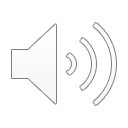 “Lollipop” by Beverly Ross and Julius Dixon is used by permission of the copyright owner, Edward B. Marks Company
Bar Graph
 “Lollipop” by Beverly Ross and Julius Dixon is used by permission of the copyright owner, Edward B. Marks Company.   Foran & Goldsby, 2019
Frequency Table
 “Lollipop” by Beverly Ross and Julius Dixon is used by permission of the copyright owner, Edward B. Marks Company.
 Foran & Goldsby, 2019
Lollipop Lyrics
Lollipop lollipop
Oh lolli lolli lolli
Lollipop lollipop
Oh lolli lolli lolli
Lollipop  lollipop
Oh lolli lolli lolli 
Lollipop POP
 
Call my baby lollipop, tell you why,
His kiss is sweeter than an apple pie.
And when he does his shaky rockin’ dance,
Man, I haven’t got a chance.
 
I call him lollipop lollipop
Oh lolli lolli lolli
Lollipop lollipop
Oh lolli lolli lolli
Lollipop lollipop
Oh lolli lolli lolli 
Lollipop POP
 
Sweeter than candy on a stick,
Huckleberry, cherry or lime;
If you had a chance, he’d be your pick,
But lollipop is mine.
 
Lollipop lollipop
Oh lolli lolli lolli
Lollipop lollipop
Oh lolli lolli lolli
Lollipop lollipop
Oh lolli lolli lolli 
Lollipop  POP
Crazy way he thrills-a me,
Tell you why,
Just like-a lightning from the sky,
He loves to kiss me till I can’t see straight.
Gee, my lollipop is great.

I call him Lollipop lollipop
Oh lolli lolli lolli
Lollipop lollipop
Oh lolli lolli lolli
Lollipop  lollipop
Oh lolli lolli lolli 
Lollipop lollipop 
 



Lollipop lollipop
Oh lolli lolli lolli	
Lollipop lollipop
Oh lolli lolli lolli
Lollipop  POP
 
Lollipop lollipop
Oh lolli lolli lolli 
Lollipop lollipop
Oh lolli lolli lolli
Lollipop lollipop
Oh lolli lolli lolli
Lollipop lollipop
POP
 “Lollipop” by Beverly Ross and Julius Dixon is used by permission of the copyright owner, Edward B. Marks Company
Thunder Statistics
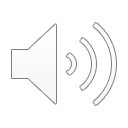 Songwriters: Alexander Junior Grant / Benjamin Arthur McKee / Daniel Coulter Reynolds / Daniel James Platzman / Daniel Wayne Sermon / Jayson M. DeZuzio Thunder lyrics © Universal Music Publishing Group
Frequency Table
Bar Graph
Thunder Lyrics
Just a young gun with a quick fuseI was uptight, wanna let looseI was dreaming of bigger thingsAnd wanna leave my own life behindNot a yes sir, not a followerFit the box, fit the moldHave a seat in the foyer, take a numberI was lightning before the thunder
 
Thunder, thunderThunder, thun', thunderThun-thun-thunder, thunder, thunderThunder, thun', thunderThun-thun-thunder, thunder

Thunder, feel the thunderLightning and the thunderThunder, feel the thunderLightning and the thunderThunder, thunder, thunder
Kids were laughing in my classesWhile I was scheming for the massesWho do you think you are?Dreaming 'bout being a big starThey say you're basic, they say you're easyYou're always riding in the back seatNow I'm smiling from the stage whileYou were from the stage whileYou were clapping in the nose bleeds

ThunderThunder, thun', thunderThun-thun-thunder, thunder, thunderThunder, thun', thunderThun-thun-thunder, thunder
Thunder, feel the thunderLightning and the thunderThunder, feel the thunderLightning and the thunderThunder

Thunder, feel the thunderLightning and the thunder, thunder
Thunder, feel the thunderLightning and the thunder, thunderThunder, feel the thunderLightning and the thunder, thunderThunder, feel the thunderLightning and the thunder, thunderThunder, feel the thunderLightning and the thunder, thunder




Thunder, thunder, thunderThun-thun-thunder, thunderThunder, thunder, thunderThun-thun-thunder, thunderThunder, thunder, thunderThun-thun-thunder, thunderThunder, thunder, thunderThun-thun-thunder, thunder
Songwriters: Alexander Junior Grant / Benjamin Arthur McKee / Daniel Coulter Reynolds / Daniel James Platzman / Daniel Wayne Sermon / Jayson M. DeZuzio Thunder lyrics © Universal Music Publishing Group
Happy by Pharrell Williams
It might seem crazy what I'm 'bout to saySunshine she's here, you can take a breakI'm a hot air balloon that could go to spaceWith the air, like I don't care baby by the way

Huh, because I'm happyClap along if you feel like a room without a roofBecause I'm happyClap along if you feel like happiness is the truthBecause I'm happyClap along if you know what happiness is to youBecause I'm happyClap along if you feel like that's what you wanna do

Here come bad news, talking this and that(Yeah) Well, give me all you got, and don't hold it back (Yeah) Well, I should probably warn you I'll be just fine (Yeah) No offense to you, don't waste your time


Here's why
Because I'm happyClap along if you feel like a room without a roofBecause I'm happyClap along if you feel like happiness is the truthBecause I'm happyClap along if you know what happiness is to youBecause I'm happyClap along if you feel like that's what you wanna do
Hey, come on, uh
Bring me down, can't nuthin' (happy)Bring me downMy level is too high to bring me down (happy)Can't nuthin', bring me down (happy)I said, let me tell you now, unh (happy)Bring me down, can't nuthin', bring me down (happy, happy, happy)My level is too high to bring me down (happy, happy, happy)Can't nuthin' bring me down (happy, happy, happy)I said


Because I'm happyClap along if you feel like a room without a roofBecause I'm happyClap along if you feel like happiness is the truthBecause I'm happyClap along if you know what happiness is to youBecause I'm happyClap along if you feel like that's what you wanna do
Because I'm happyClap along if you feel like a room without a roofBecause I'm happyClap along if you feel like happiness is the truthBecause I'm happyClap along if you know what happiness is to youBecause I'm happyClap along if you feel like that's what you wanna do
Come on, unh bring me down can't nuthin' (happy, happy, happy)Bring me down my level is too high (happy, happy, happy)

Bring me down can't nuthin' (happy, happy, happy)Bring me down, I said
Because I'm happyClap along if you feel like a room without a roofBecause I'm happyClap along if you feel like happiness is the truthBecause I'm happyClap along if you know what happiness is to you, eh eh eh Because I'm happyClap along if you feel like that's what you wanna do
Because I'm happyClap along if you feel like a room without a roofBecause I'm happyClap along if you feel like happiness is the truthBecause I'm happyClap along if you know what happiness is to you, eh heyBecause I'm happyClap along if you feel like that's what you wanna do, heh come on
Songwriters: Pharrell L Williams
Happy lyrics © Sony/ATV Music Publishing LLC, Warner/Chappell Music, Inc, Universal Music Publishing Group
3-Level Rubric
Goldsby 2018 NCTM: Lollipop© Statistics
Extensions/Variations
.
Count other musical elements. 	
Count the “lollipop lollipop o lolli lolli” as one phrase.
Use another song as a follow-up. 
Assign for homework to find a song and do the activity
More advanced statistics
.
For higher-level statistics, have students compare the number of albums sold by their favorite artists. 
Find top 5 albums.
Mean and SD of albums
To increase sample size, group by genre.
CAUTIONS
Select music with appropriate lyrics.
Select music with countable elements.
Use music with a beat that will get them involved.
For the homework assignment, give guidelines on music that can be used.
Assign members as best for your class to the elements to be counted.
Have all tools ready to go.
Suggested Songs
Lollipop by the Chordettes
Yakkety Yak by the Coasters
Mr. Lee by the Bobbettes
Rockin’ Robin by Bobby Day
Stand by Me by Ben E. King
Hit the Road Jack by Ray Charles
Sea Cruise by Frankie Ford
Thunder by Imagine Dragons
Happy by Pharrell Williams
Perfect by Ed Sheeran
Believer by Imagine Dragons
Can’t Stop the Feeling by Justin Timberlake
Firework by Katy Perry
Questions or Comments?
Contact Information
aliforan@tamu.edu
dgoldsby@tamu.edu